Pembelajaran Kolaboratif
SINTESIS TiO2 NANOTUBE ARRAY
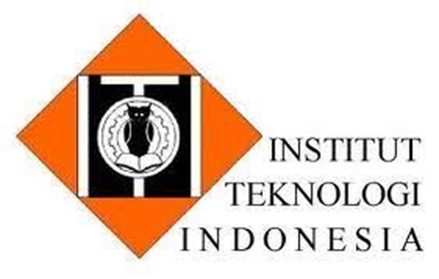 Prof Dr Ir Ratnawati, M Eng Sc IPM
DEPARTEMEN TEKNIK KIMIA
FAKULTAS TEKNIK  INSTITUT TEKNOLOGI INDONESIA 
2024
MORFOLOGI TiO2
TNP : sol gel 
TiO2 nanowire : 
TNT non arrays : proses hydrothermal dan sol gel 
TNT arrays : anodisasi 
TiO2 nanobelt :
TiO2 nanorod :
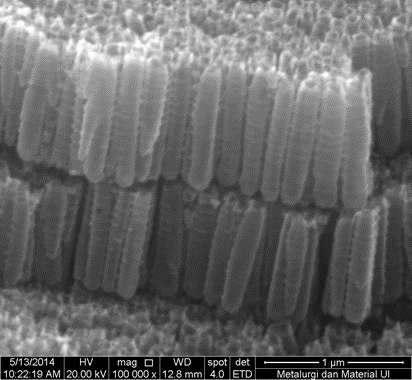 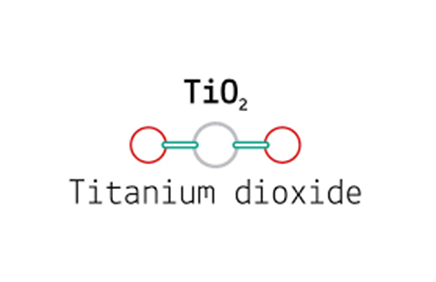 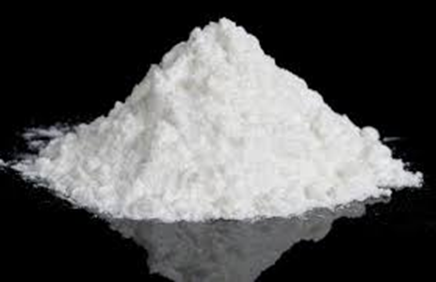 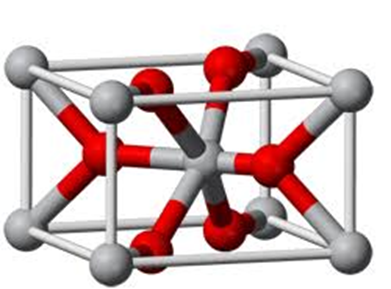 Morfologi TNP, TNT, TNTAs, Nanorod,
TiO2 nanotube array / TNTAs
TiO2 nano partikel/ TNP
TiO2 nanotube/TNT
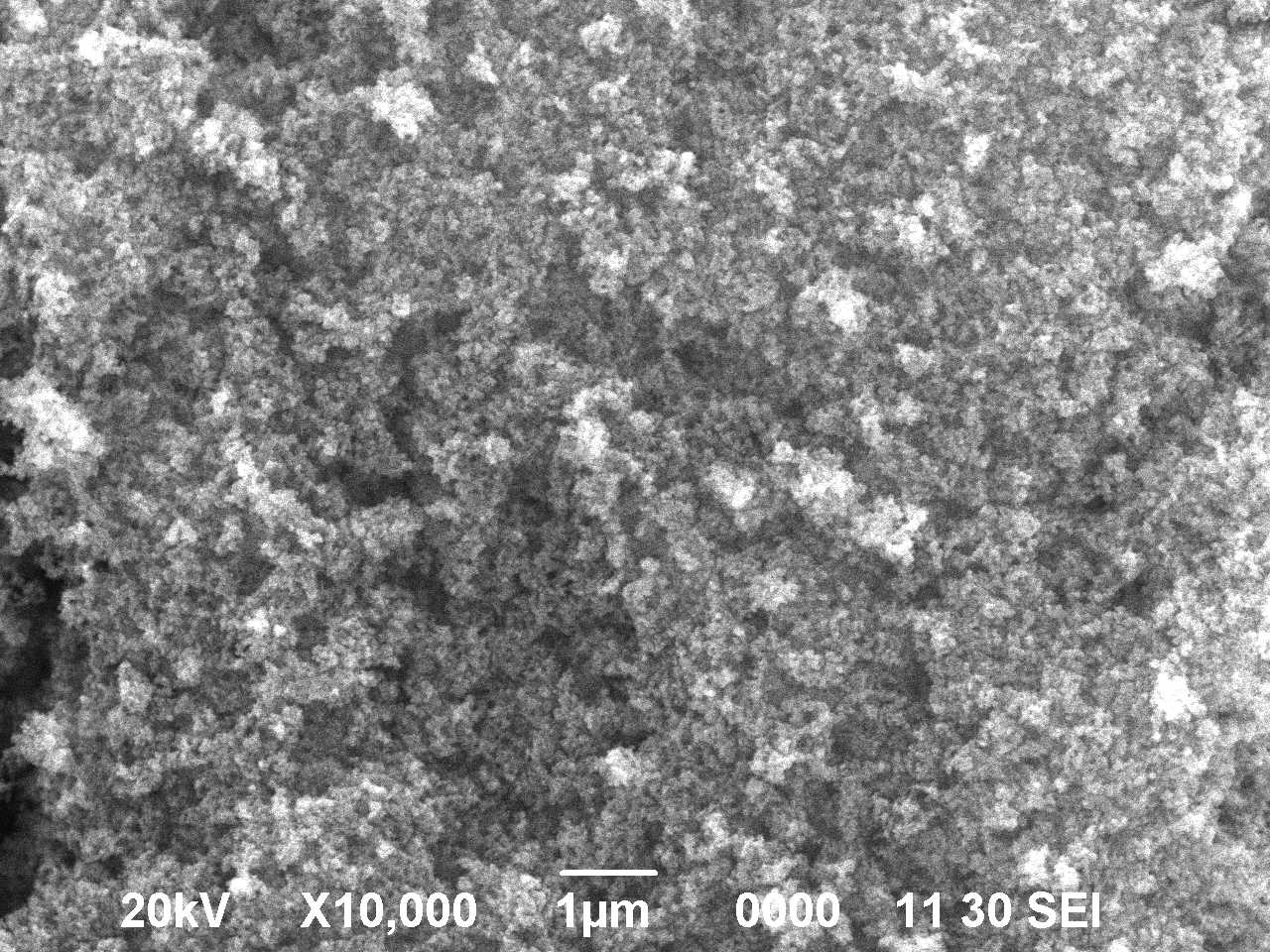 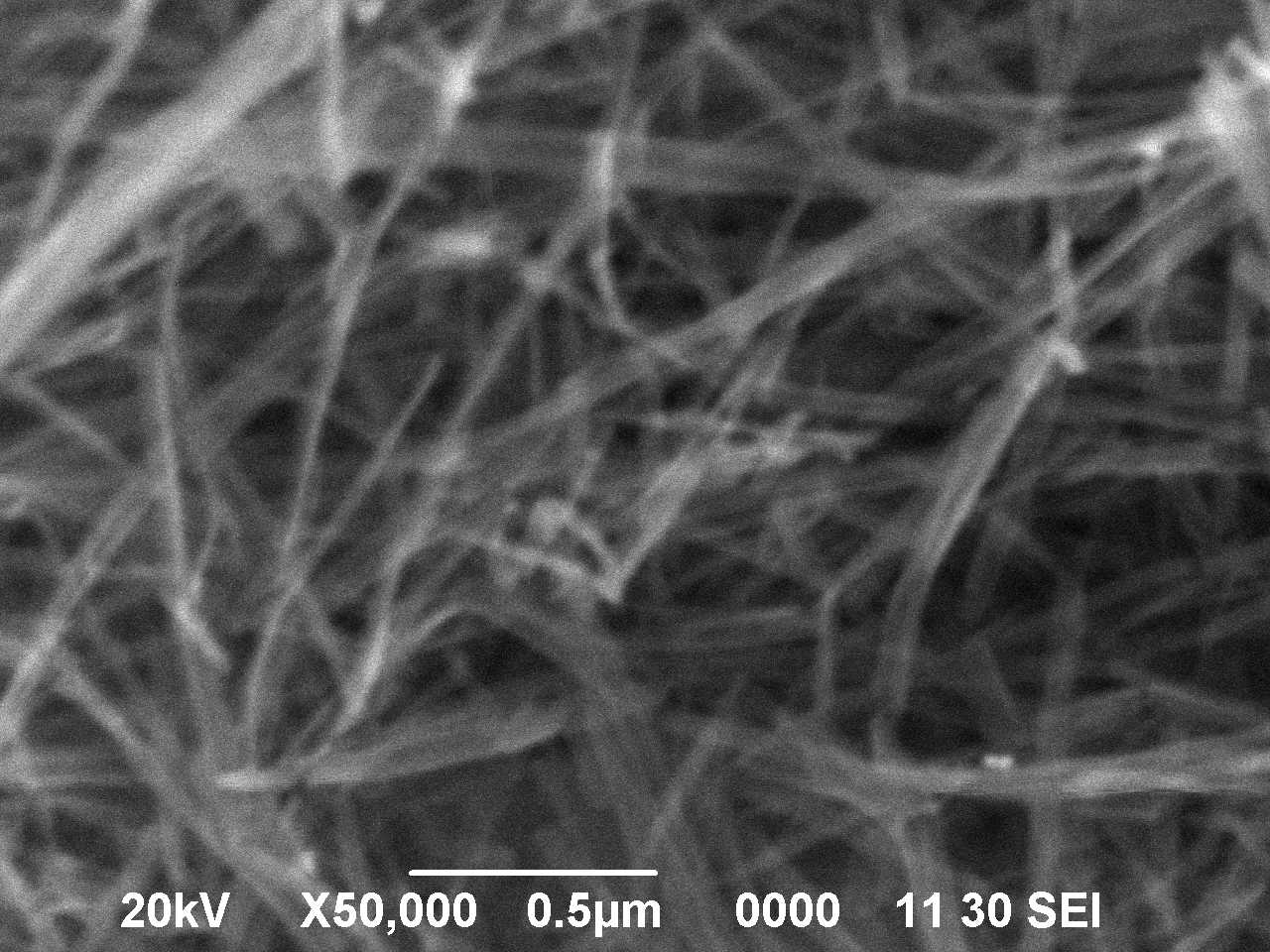 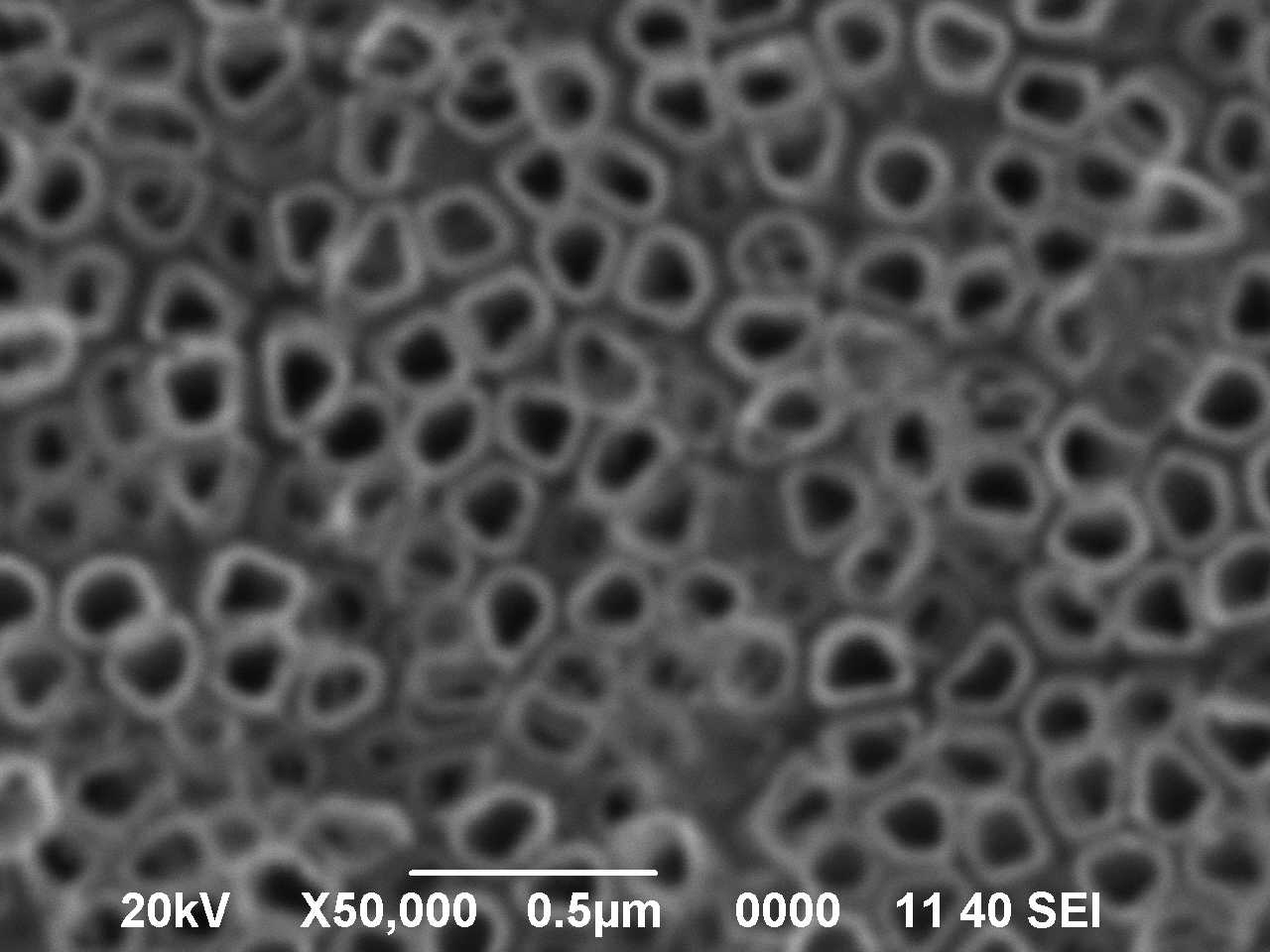 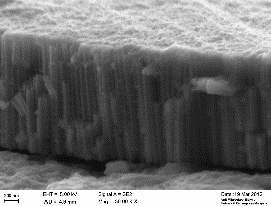 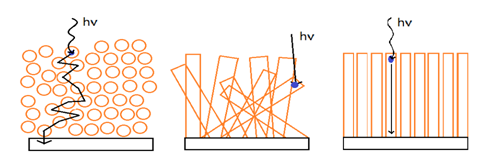 Mekanisme Reaksi Anodisasi dan Pembentukan TiO2 nanotube array
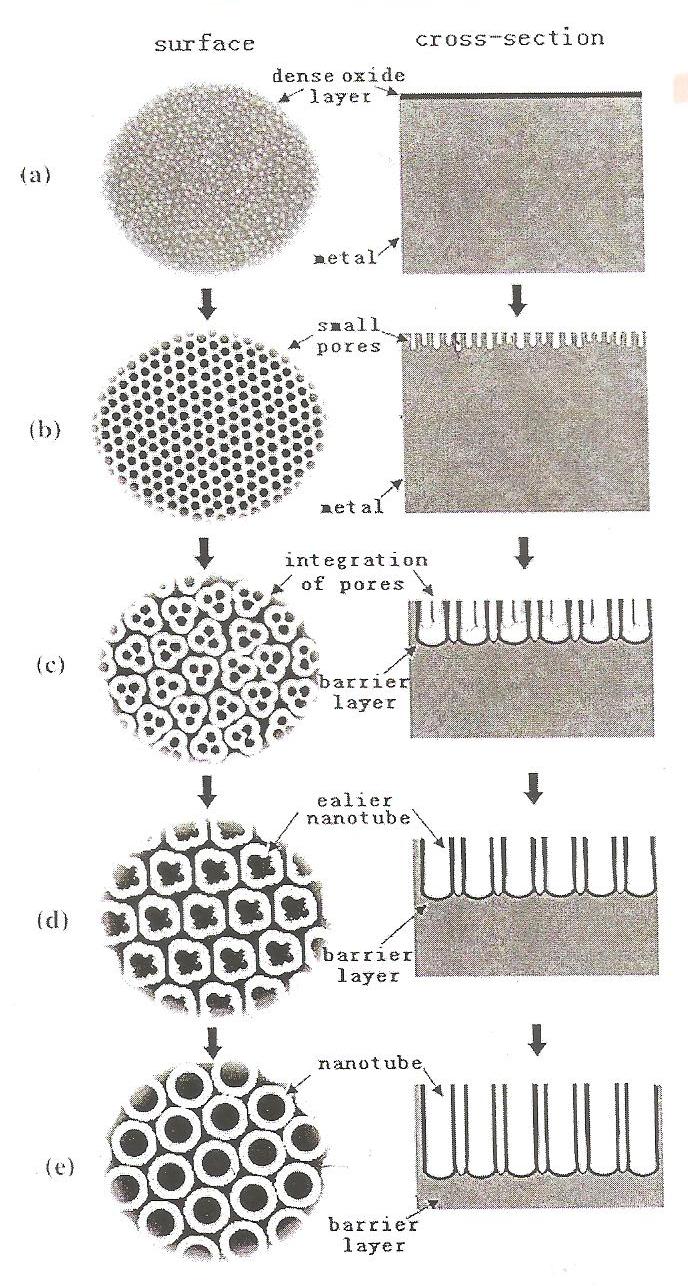 ANODA ( REAKSI OKSIDASI Ti)

			
2H2O 2[O] +4e- + 4H+ 				

Ti + 2[O] TiO2       

Ti + 2H2O  TiO2 + 4H+ +4e-  (1) 
(REAKSI PEMBENTUKAN) TiO2  


REAKSI PEMBENTUKAN  NANOTUBE
TiO2 + 6F-  + 4H+    (TiF6  )2- + 2H2O  (2) 

KATODA Pt ( REAKSI  REDUKSI)

4 H+  + 4e-    2 H2
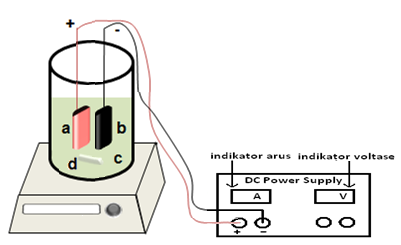 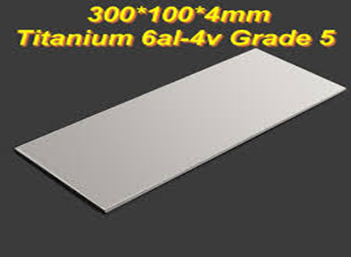 Sintesis TiO2
VARIASI KADAR AIR/PENAMBAHAN DOPAN NON LOGAM 
1.
Plat Ti diamplas, dicuci dengan air sabun
Dikeringkan dalam udara
Pencucian TNTAs dengan air
Annealing 5000C,  3 jam dan disimpan dalam desikator
Anodisasi dalam larutan gliserol yang mengandung NH4F , 30 V
Etching dengan larutan HF, HNO3, H2O (Perbandingan volume 1:3:6)
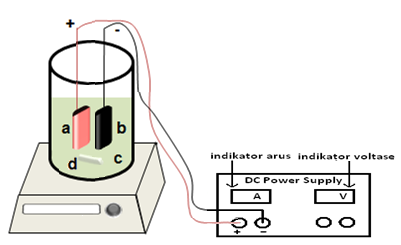 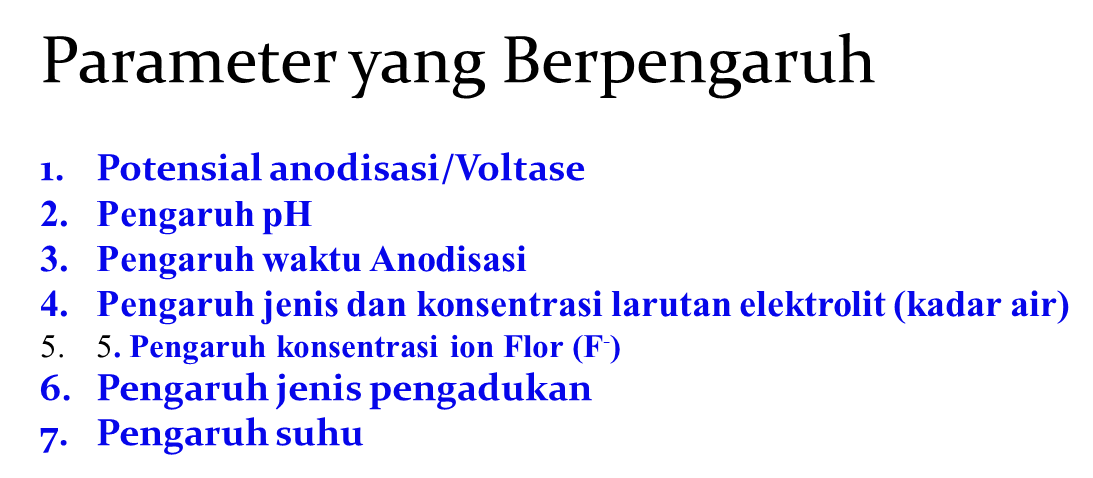 Keterangan:
a. Anoda (Ti)
b. Katoda ( Pt)
c. Elektrolit
d.Magnetic stirrer
e. Power supply
Gambar skema alat anodisasi
Karakterisasi
SINTESIS TNTAs DENGAN PENAMBAHAN DOPAN NON LOGAM
1. Pengaruh kandungan air terhadap morfologi TNTAs
ANALISIS SEM/FESEM
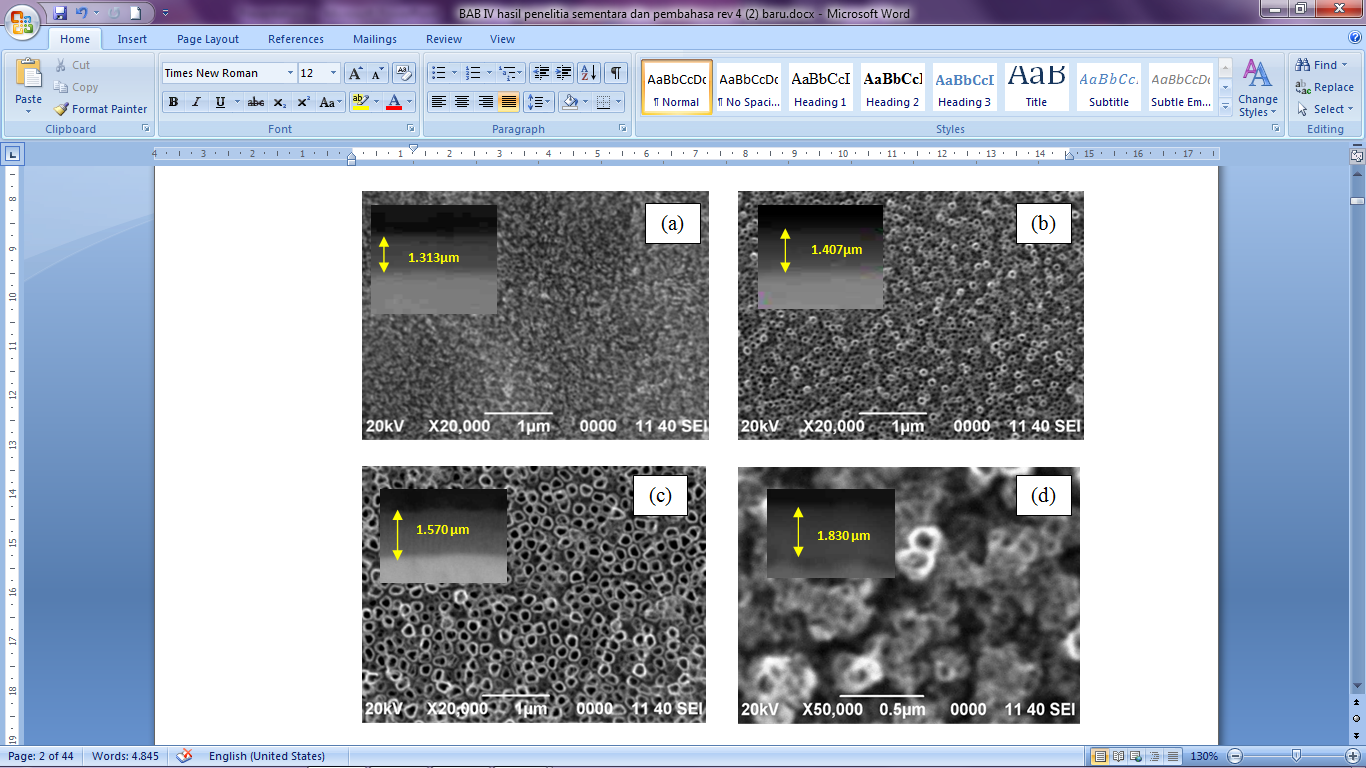 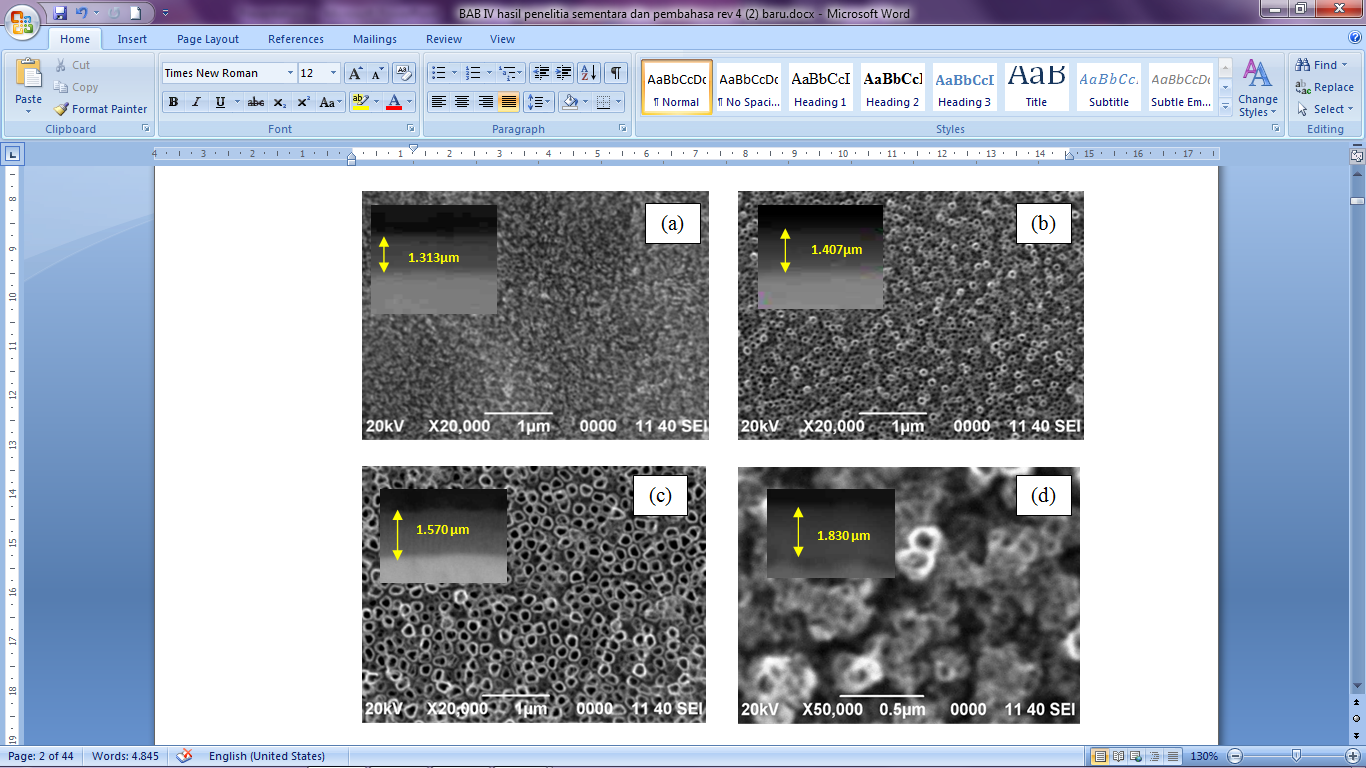 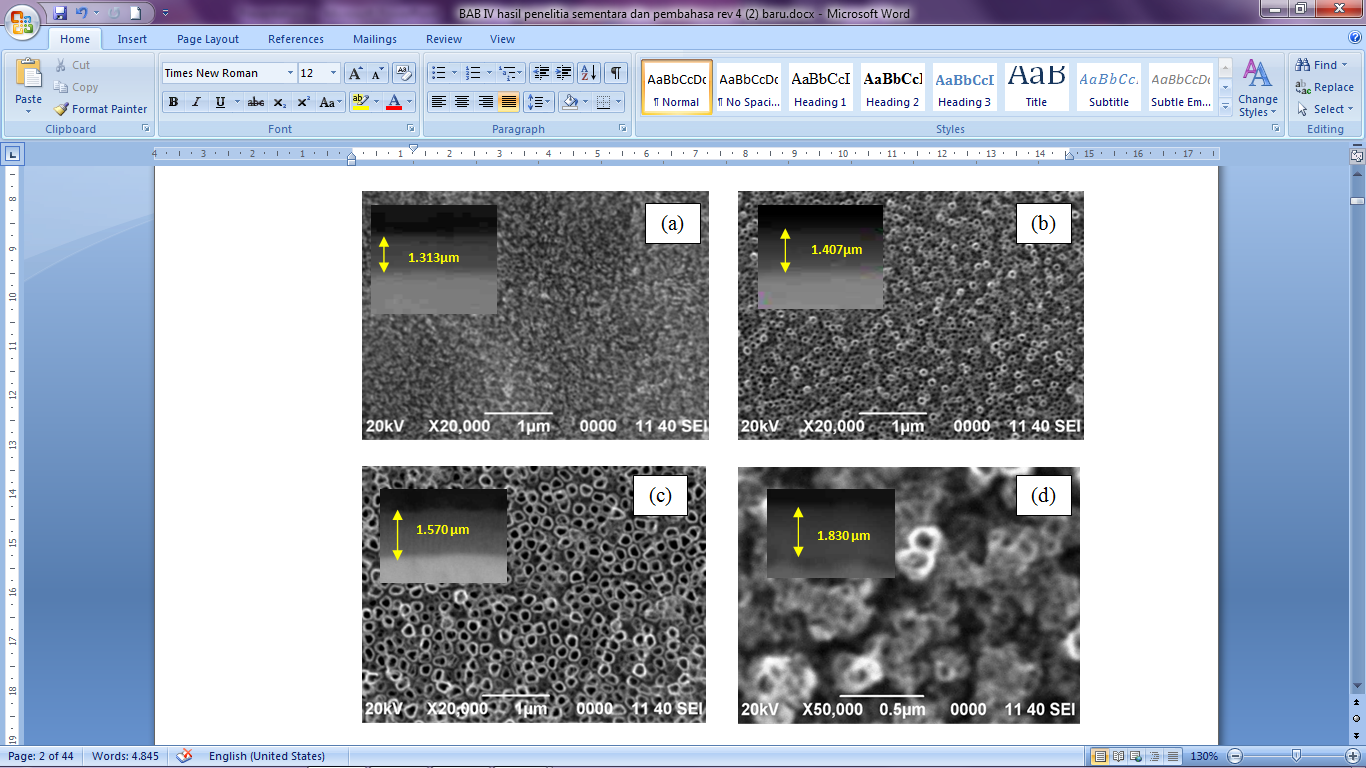 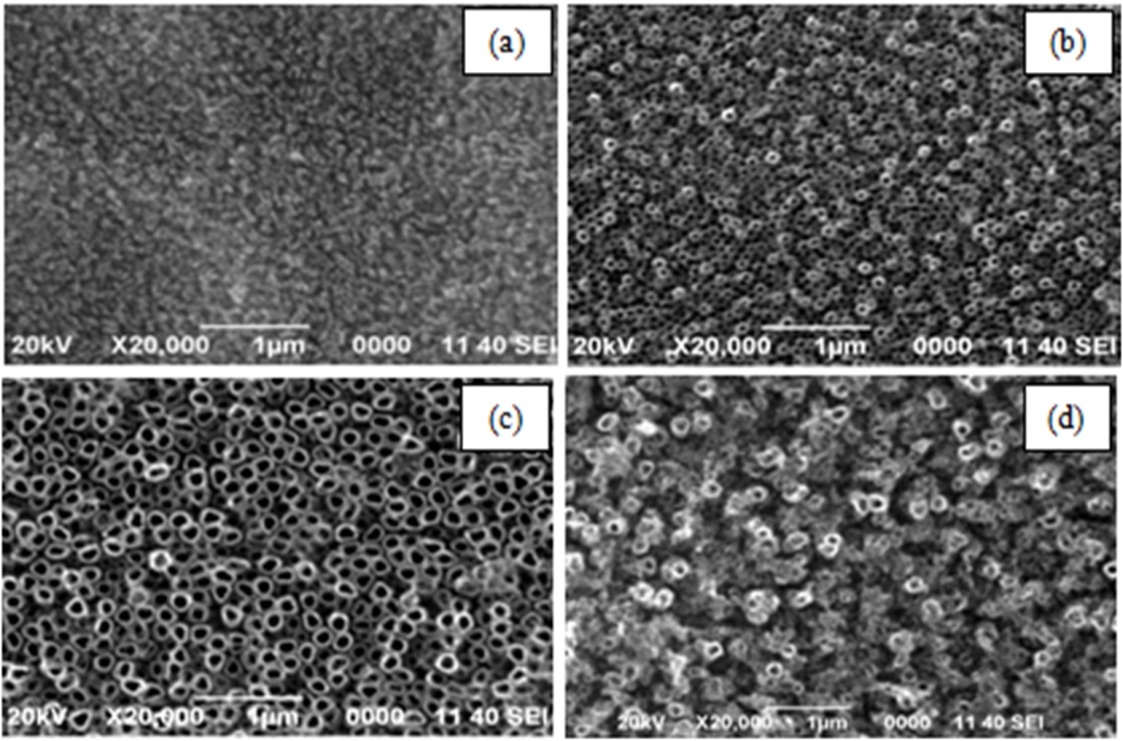 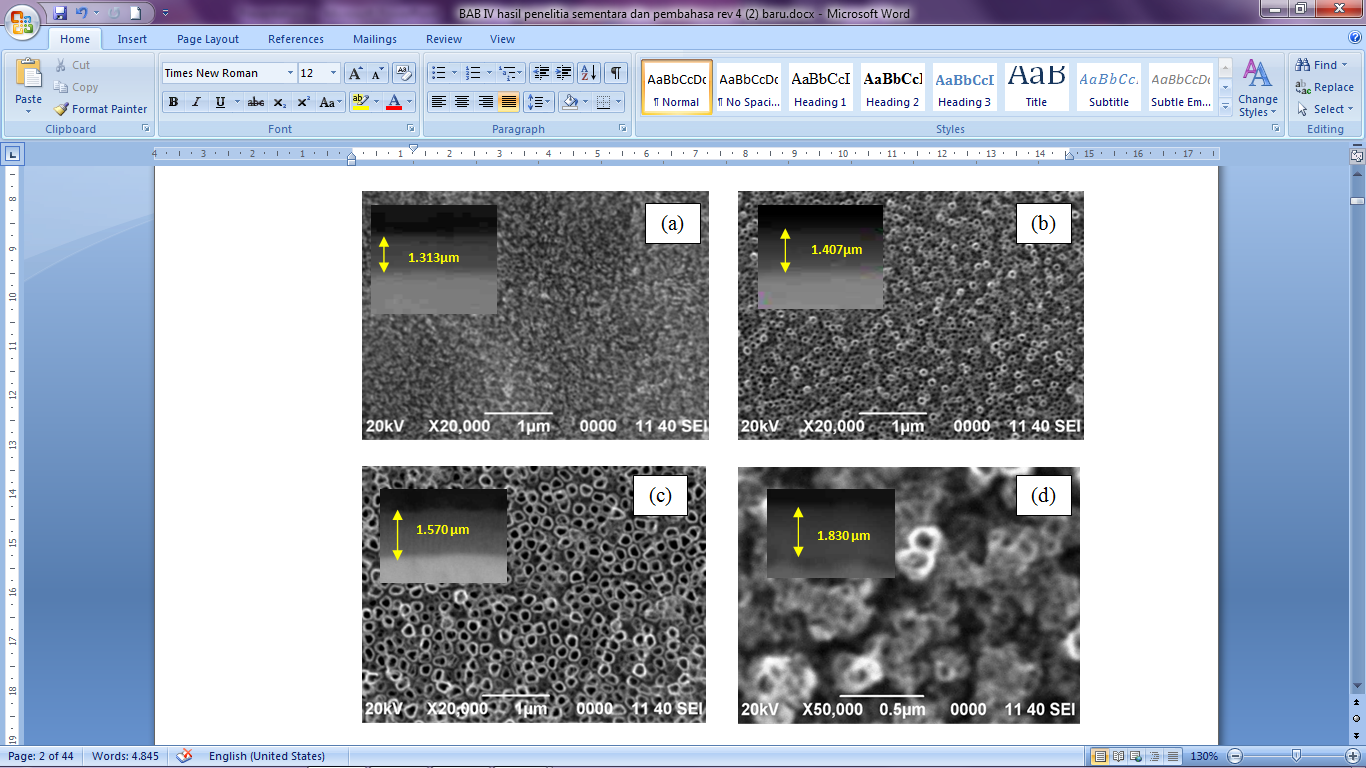 Hasil SEM tampak atas dan samping (insert) pada U-TNTAs dengan variasi kadar(a) 5%, (b) 10%, (c) 25%, (d) 50% volum.
Skema pergerakan ion pada proses anodisasi (kiri) dan proses pembentukan lapisan TiO2 serta pelarutan TiO2 (kanan)
Vo = oksidasi Ti menjadi TiO2 (pembentukan lapisan TiO2)
Ve =  pelarutan TiO2 karena medan listrik (menambah panjang rube) 
Vb = pelarutan TiO2 secara kimia pada dasar tube (menambah panjang tube)
Vw = pelarutan TiO2 secara kimia kearah dinding (menambah diameter tube)
Vm = pelarutan TiO2 secara kimia pada mulut tube (mengurangi panjang tube)
VARIASI METODE PENGADUKAN 
 PENGADUKAN  ULTRASONIK ( 10; 30; 60; 90 DAN 150 MENIT)
PADA 50 C
 PENGADUKAN MAGNETIK (1; 2; 4; DAN 6 JAM) PADA 50 C DAN (1; 2; 4 dan 6 JAM) PADA 28 C.
KARAKTERISASI: FESEM, PRODUKSI H2
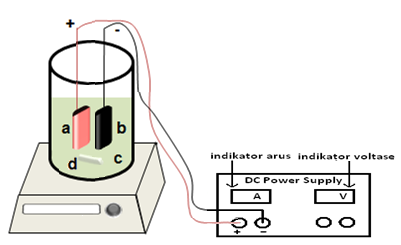 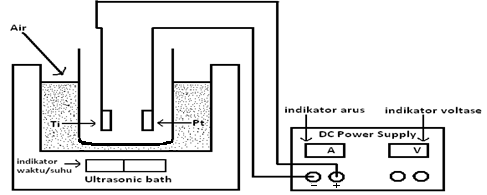 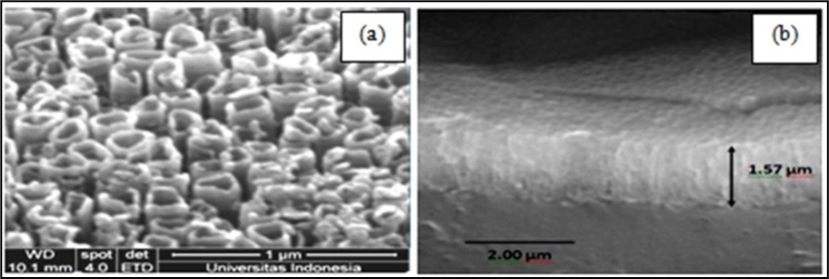 Analisis FTIR
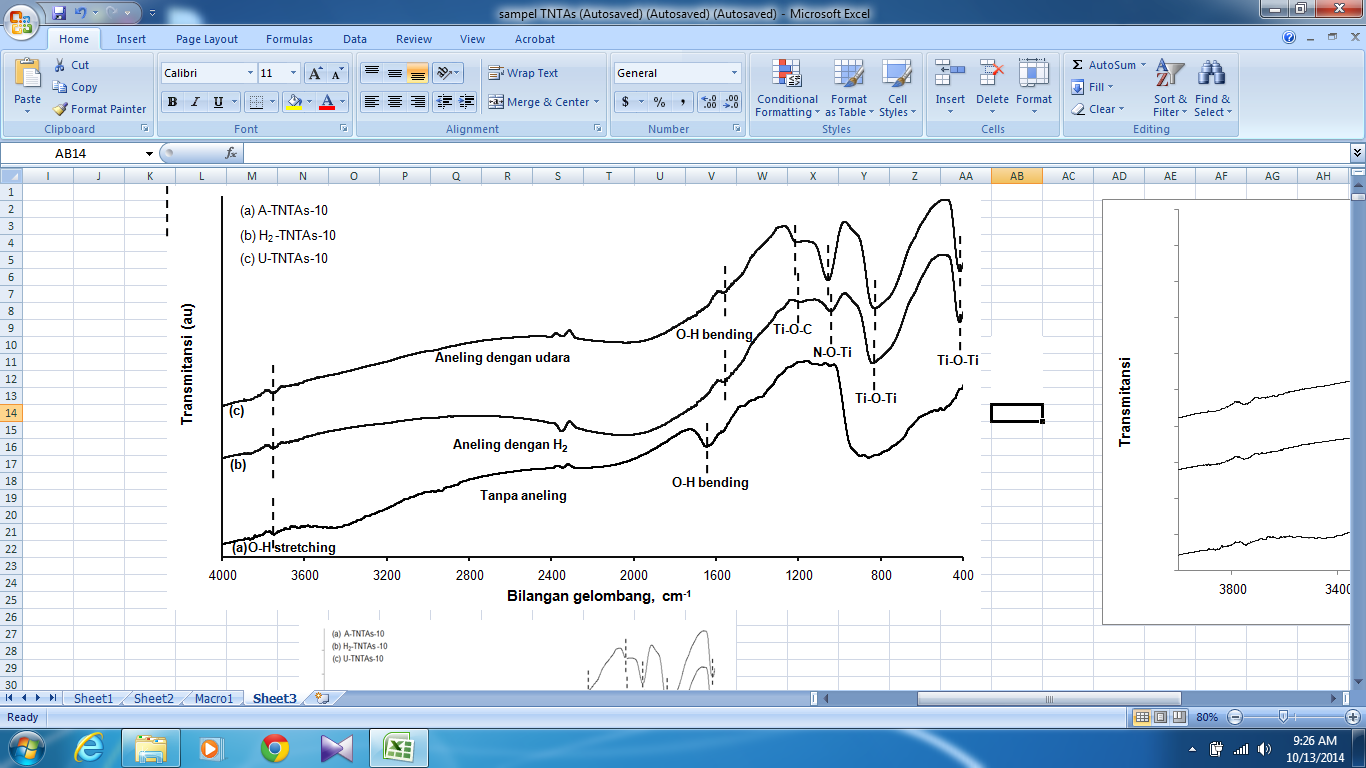 Ti-O-C pada bilangan gelombang 1200 cm-1 dan N-Ti-O pada 1060 cm-1
Spektrum FTIR untuk TNTAs-10 pada bilangan gelombang 4000-400 cm-1
C. Analisis Uv-Vis DRS
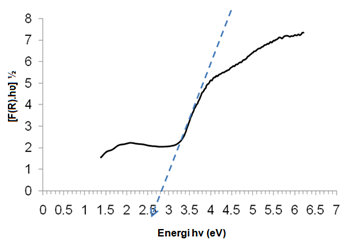 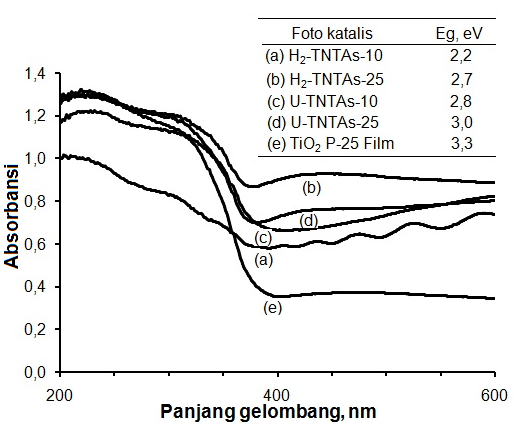 Spektra DRS berbagai fotokatalis
Energi band gap U-TNTAs-10 sebesar 2,7 eV
Analisis XRD
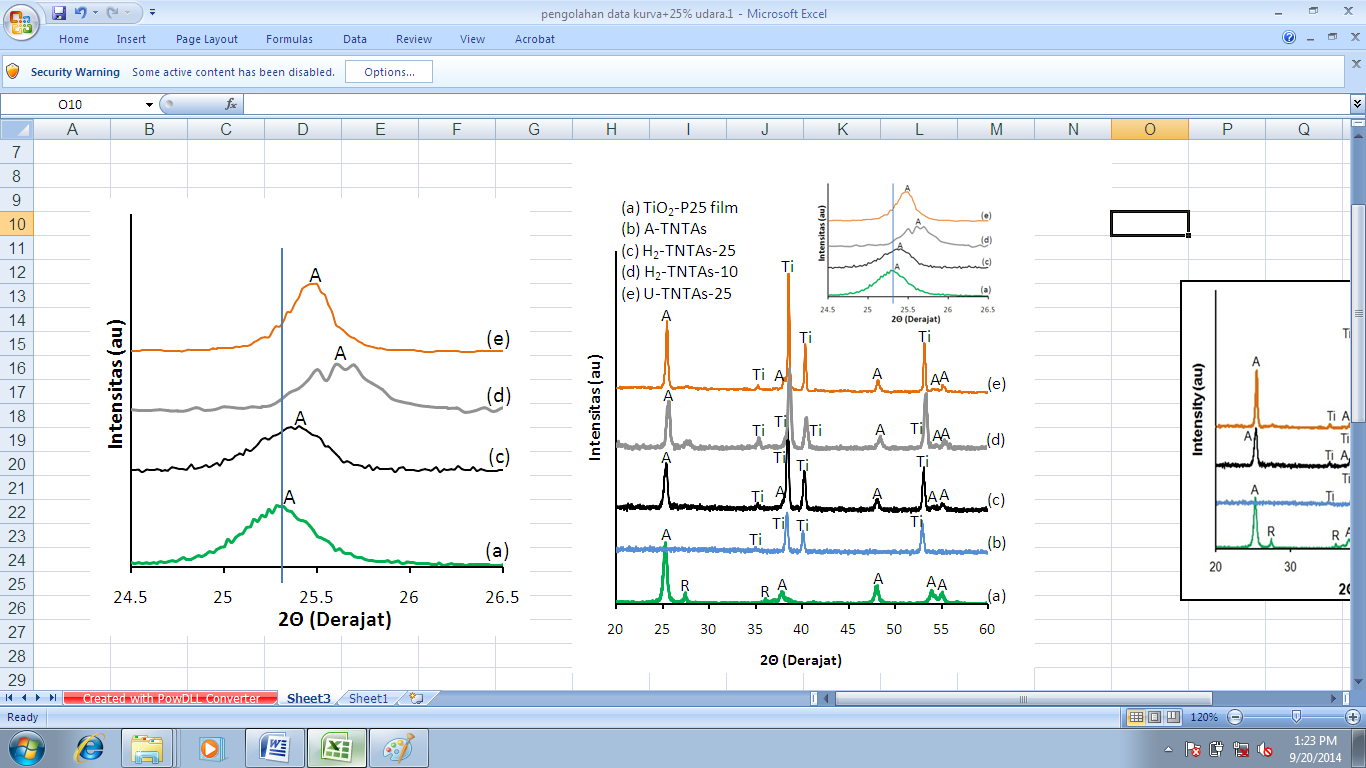 Gambar pola XRD untuk berbagai fotokatalisis
Ukuran kristal dan fraksi anatase untuk TiO2-P25 dan TNTAs-25
Kerapatan arus teringgi  H2-TNTAs-25 karena
 Tubenya  panjang
Sedikit terjadi rekombinasi
Tebal tube mendekati space charge layer  
100 % anatase, 22 nm
Anealing dengan H2 -> 2,7 eV
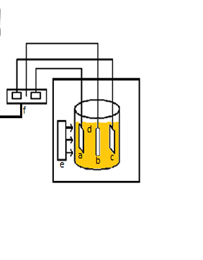 Alat uji kerapatan arus
Kerapatan arus yang dihasilkan oleh berbagai fotokatalis pada potensial pada 1 V (terhadap Ag/AgCl) hubungannya dengan energi band gap
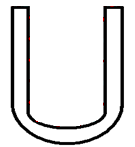 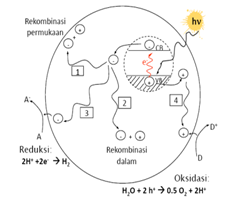 SINTESIS TNTAs VARIASI METODE PENGADUKAN
A. Pengadukan Ultrasonik
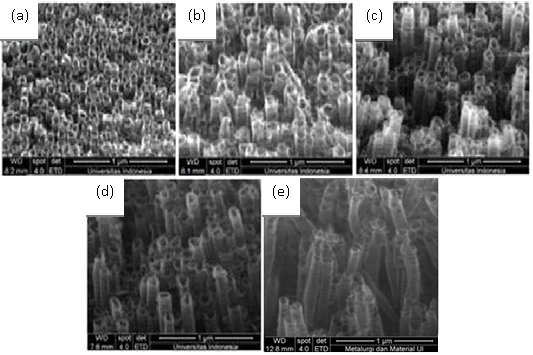 Hasil FESEM dari TNTAs anodisasi ultrasonik selama (a) 10, (b) 30, (c) 60, (d) 90, (e) 150 menit tampak atas dengan sudut 45o
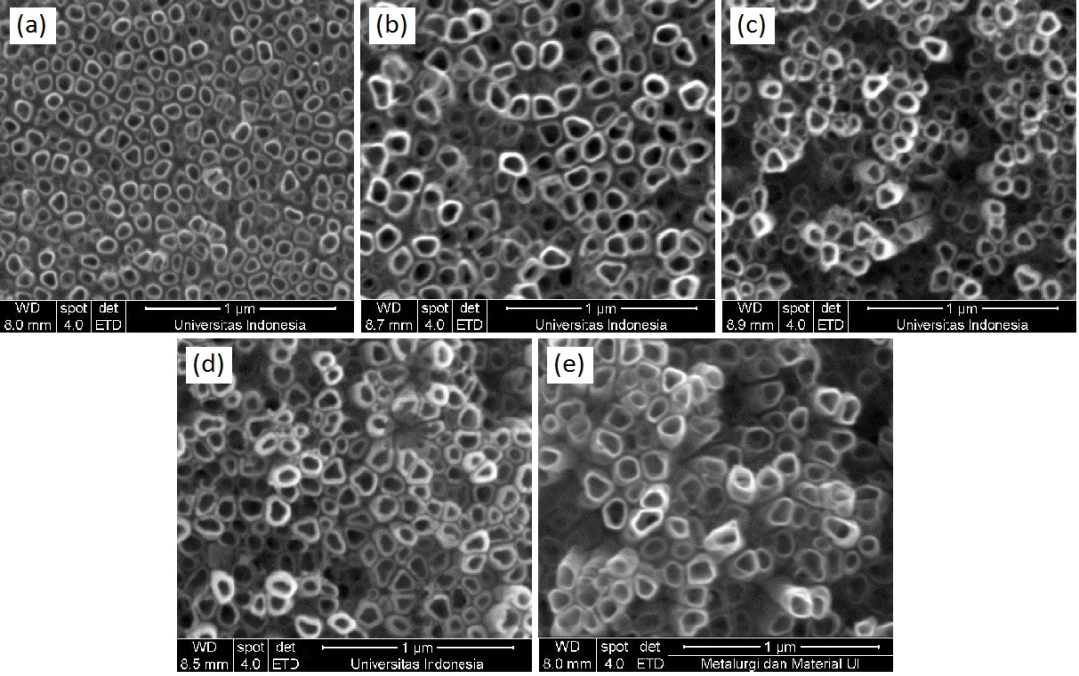 Hasil FESEM dari TNTAs anodisasi ultrasonik selama (a) 10, (b) 30, (c) 60, (d) 90, (e) 150 menit tampak atas.
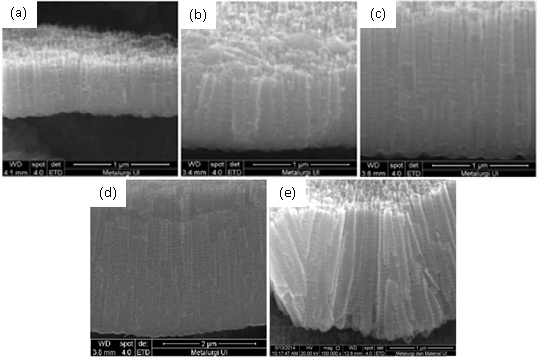 Hasil FESEM dari TNTAs anodisasi ultrasonik selama (a) 10, (b) 30, (c) 60, (d) 90, (e) 150 menit tampak samping.
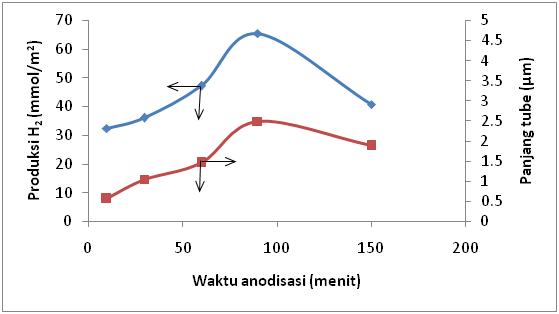 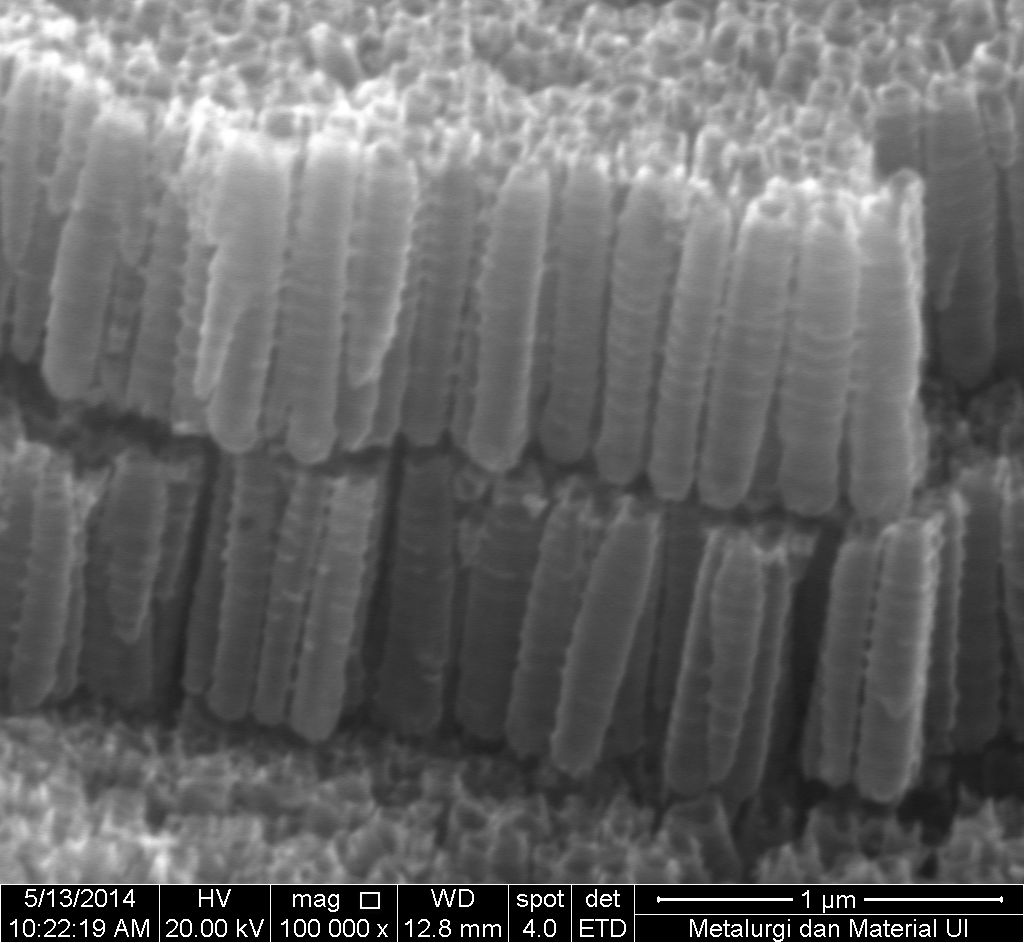 Produksi H2  dan panjang tube fungsi waktu anodisasi  ultrasonik 50 C
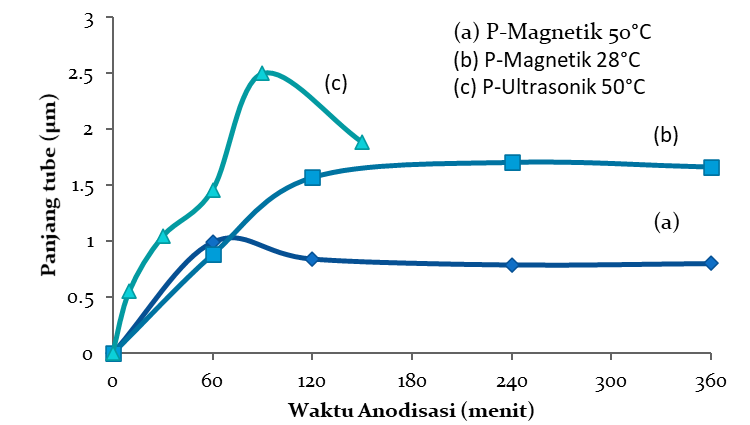 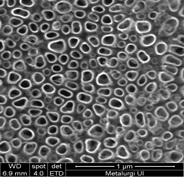 (a)
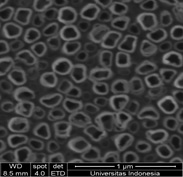 (b)
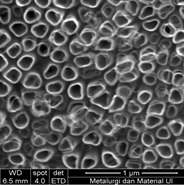 (d)
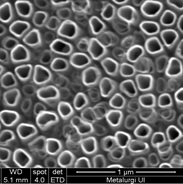 (c)
Pengadukan  Magnetik (Suhu 28 C)
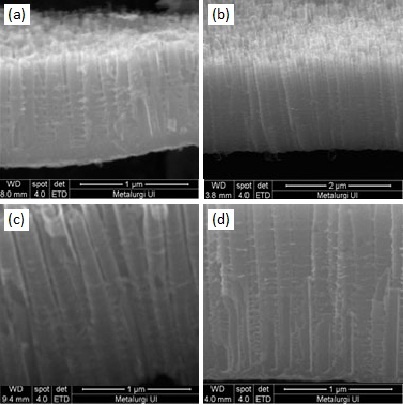 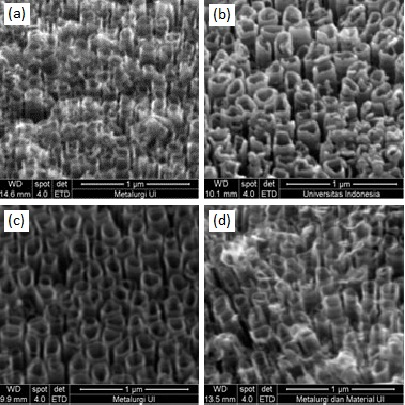 Hasil FESEM dari TNTAs anodisasi magnetik pada suhu 28 oC selama (a) 1 jam, (b) 2 jam,(c) 4 jam dan (d) 6 jam tampak atas, atas deng sudut 45 0 dan samping.
Paper pendukung
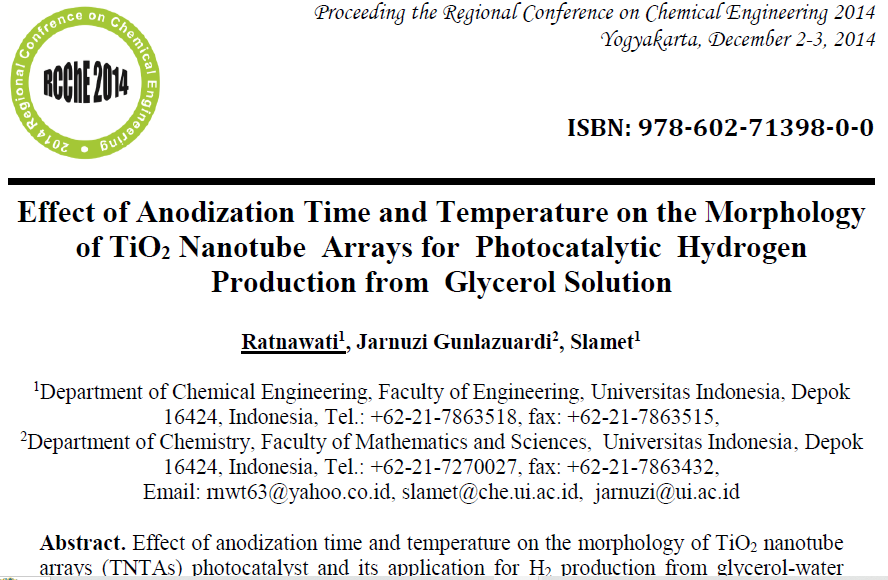 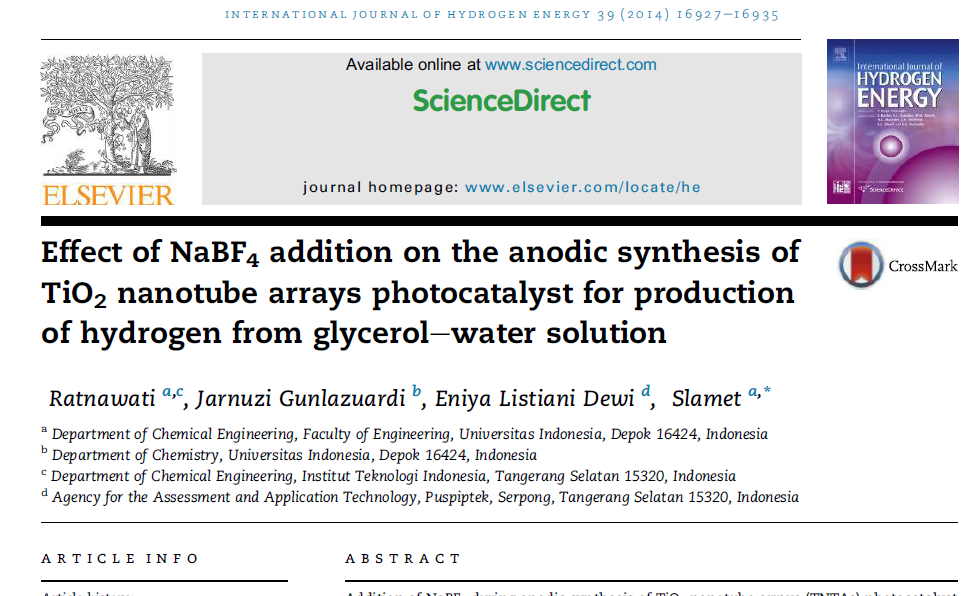 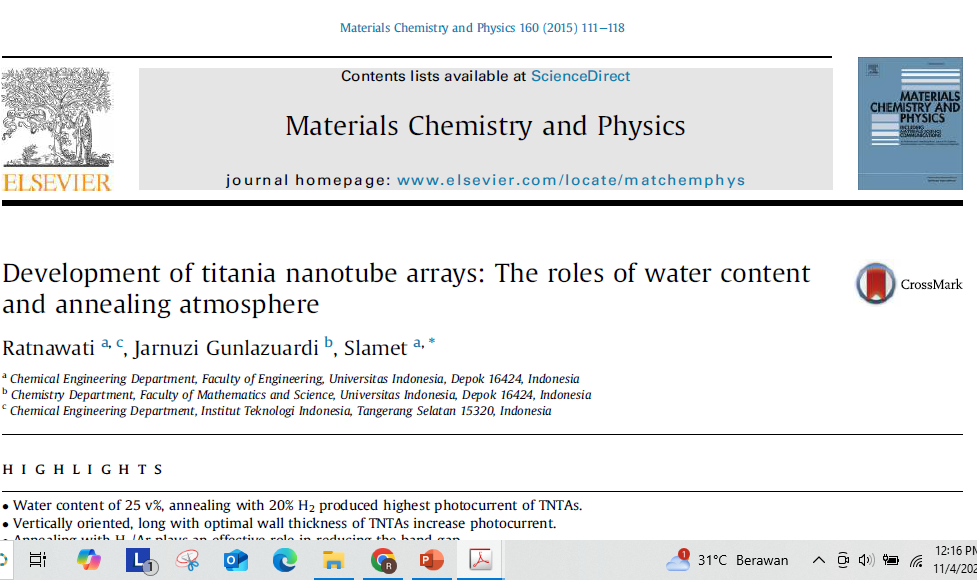 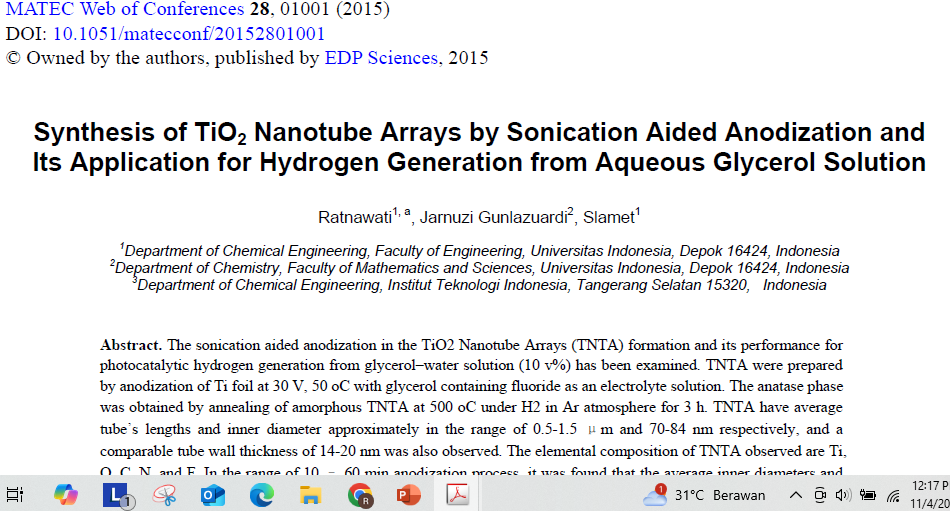